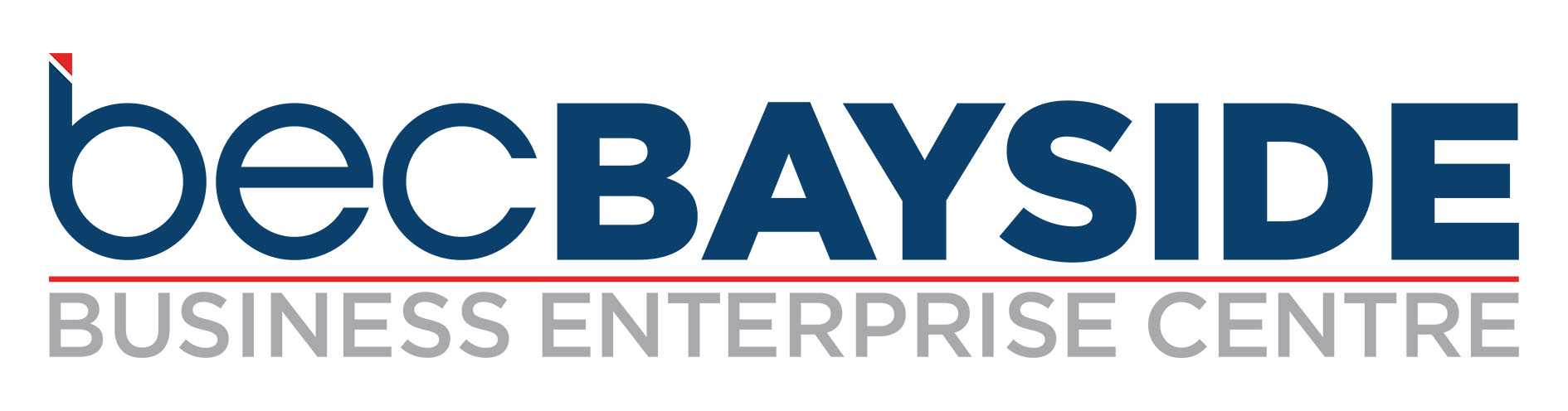 Support Bayside BEC offers to Small Businesses
www.baysidebec.com.au
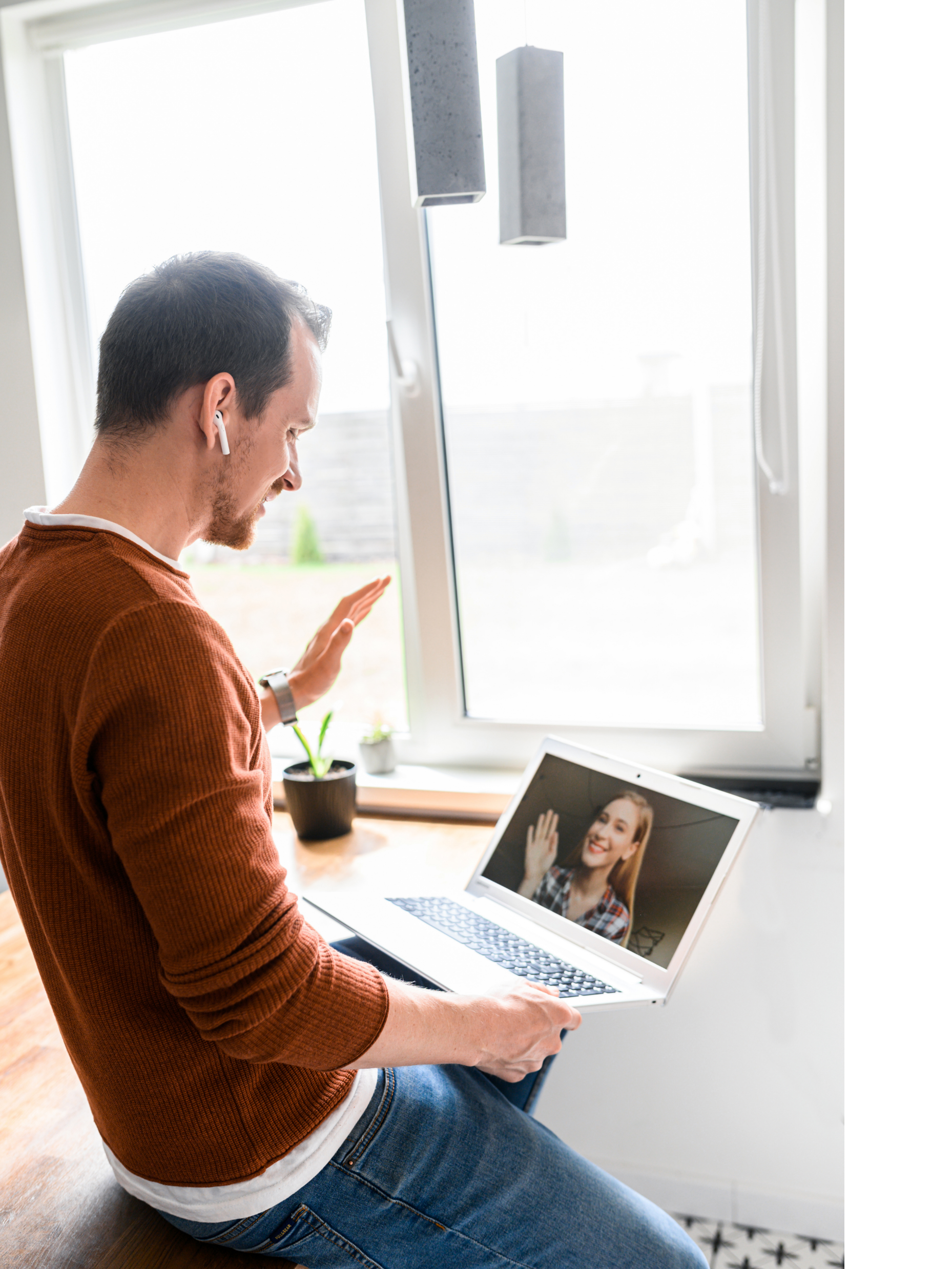 Some of the business support options Bayside BEC offers.
Membership & Networking
Bayside BEC offers membership and networking opportunities.
Members gain access to a large library of resources, workshops, and networking opportunities. As well as access to business coaching & advice.

Business Coaching & Start Up Advice

Bayside BEC also offers business advice, coaching & help for businesses and start-ups.
Some clients may be eligible for the Digital Solutions Program, which gives them to access a 7- hour package of 3 hours of free 1 – 1 business advice and 4 hours of webinars.

Digital Solutions Program
Is a federally funded program to assist small businesses.
It gives small businesses with less than 20 staff, & a valid ABN that are based in NSW or ACT, and who have not previously accessed the ASBAS program, a package to help them to increase their digital presence.
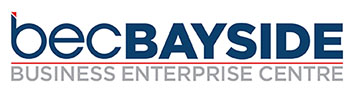 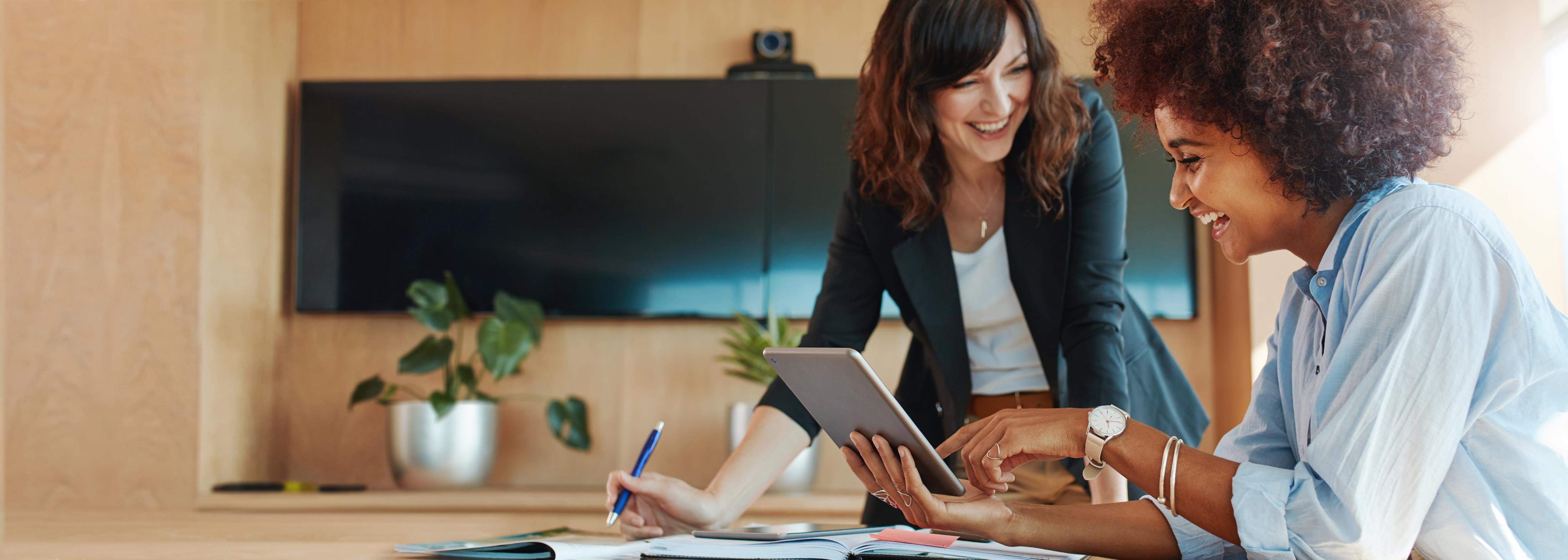 Digital Solutions PackageDelivered by Bayside BEC
The package is currently FREE due to Covid and consists of the following:

Half an hour digital assessment & plan 
3 hours of one on one business advice with an expert advisor
4 hours of workshops offered under the program
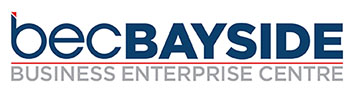 To sign up for the package go to www.baysidebec.com.au
Currently due to Covid lockdown the Digital Solutions Program is free to eligible businesses. 
The normal price is $44, for the 7-hour package. This is a heavily subsided rate, that can only be offered once under the program.
A wide range of topics are covered under the program, designed to assist small businesses.
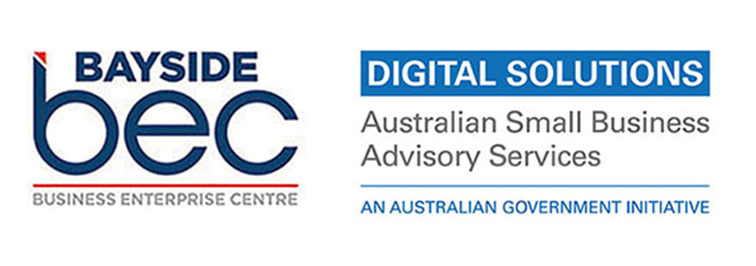 How digital tools can help your small business
Websites and selling online
Social media and digital marketing
Using small business software
Online security and data privacy.
Digital Solutions is a 7-hour packaged service that offers 3 hours of one-on-one tailored support as well as group workshops or webinars.
What kind of topics are covered under the program ?
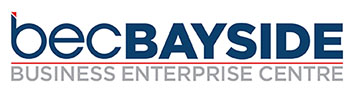 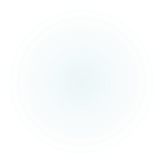 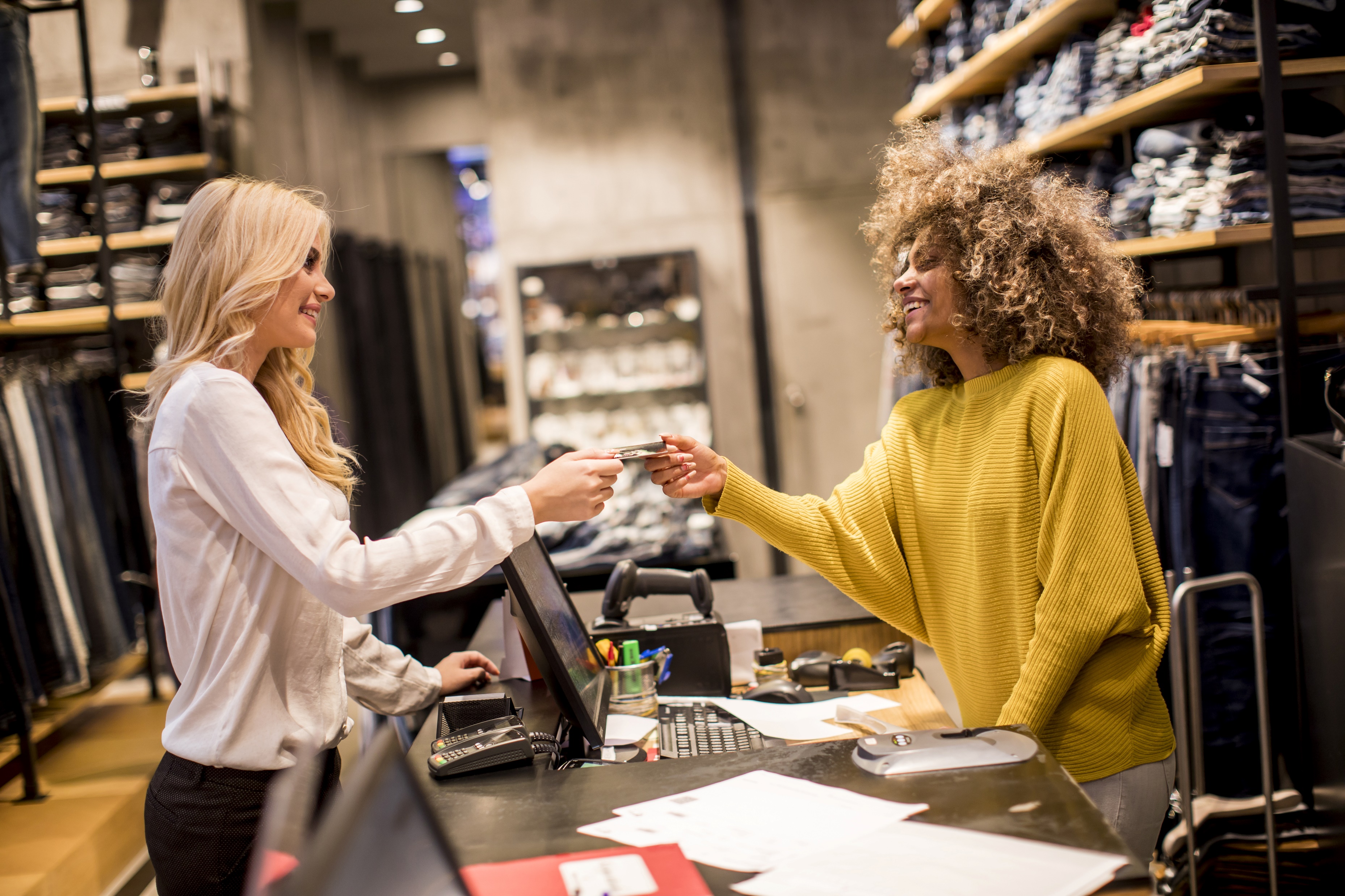 Who can register and access the program?
Small businesses based in NSW or ACT with fewer than 20 full-time (or equivalent) employees, as well as sole traders, can access services at the subsidised rate. 

How Much does it cost ?
The Digital Solutions program is $44 for 7 hours of support and your first interaction with the service is free. 
Currently however this fee is being waived due to Covid.
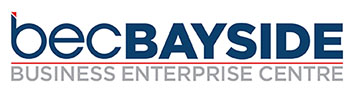 www.baysidebec.com.au Go to our website to find out more or register.Or email us at enquiries@baysidebec.com.au
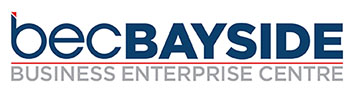